Figure 1. Subpopulation treatment effect pattern plot analysis of incidence of any bone fracture for letrozole versus ...
Ann Oncol, Volume 20, Issue 9, September 2009, Pages 1489–1498, https://doi.org/10.1093/annonc/mdp033
The content of this slide may be subject to copyright: please see the slide notes for details.
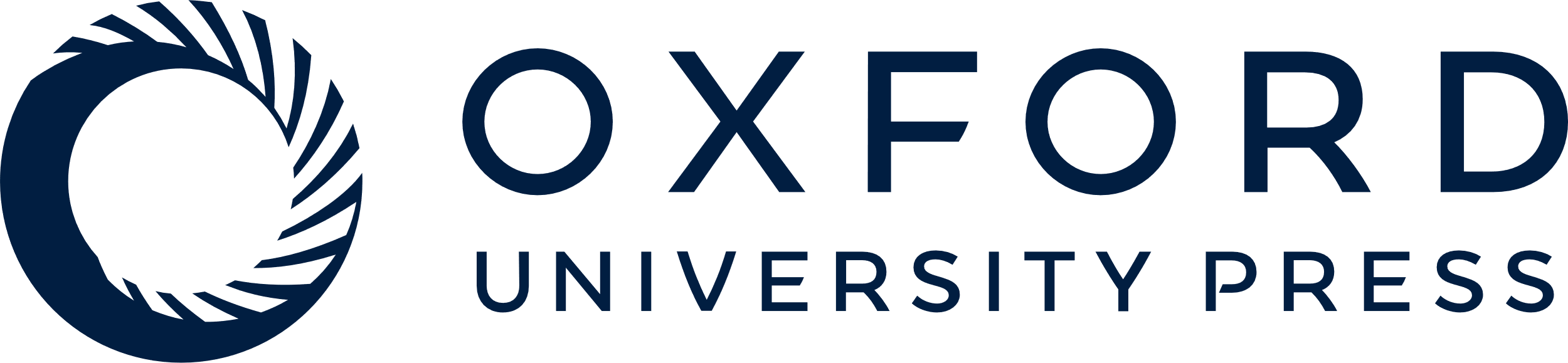 [Speaker Notes: Figure 1. Subpopulation treatment effect pattern plot analysis of incidence of any bone fracture for letrozole versus tamoxifen among overlapping subpopulations defined according to age at study entry.


Unless provided in the caption above, the following copyright applies to the content of this slide: © The Author 2009. Published by Oxford University Press on behalf of the European Society for Medical Oncology. All rights reserved. For permissions, please email: journals.permissions@oxfordjournals.org]